Nombre
Curso
Fecha
Órdenes de Compra 2020
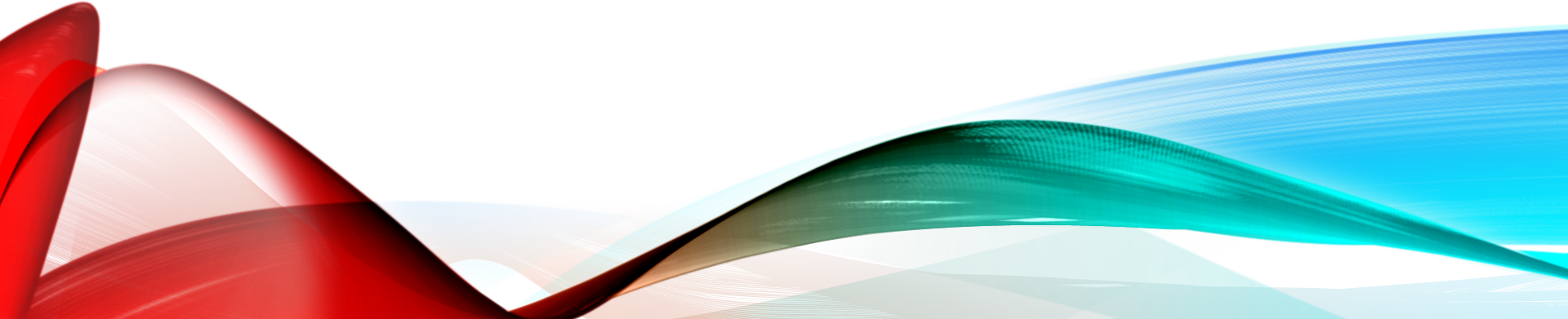 EDITAR EXCEL
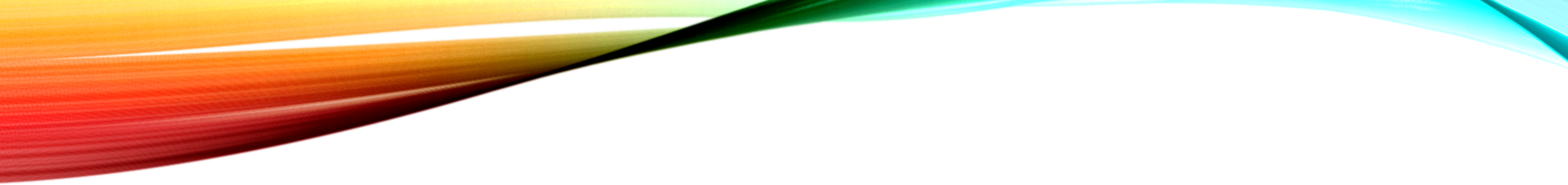 GRACIAS
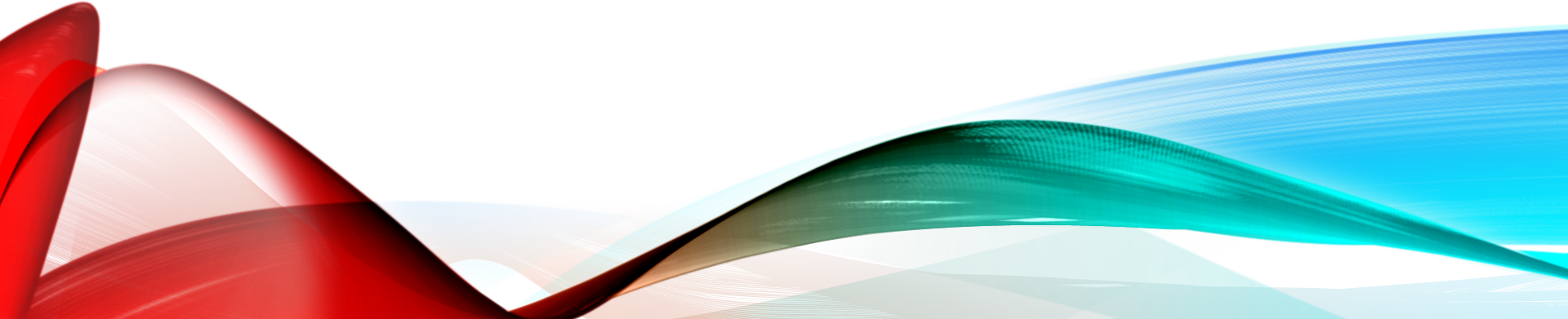 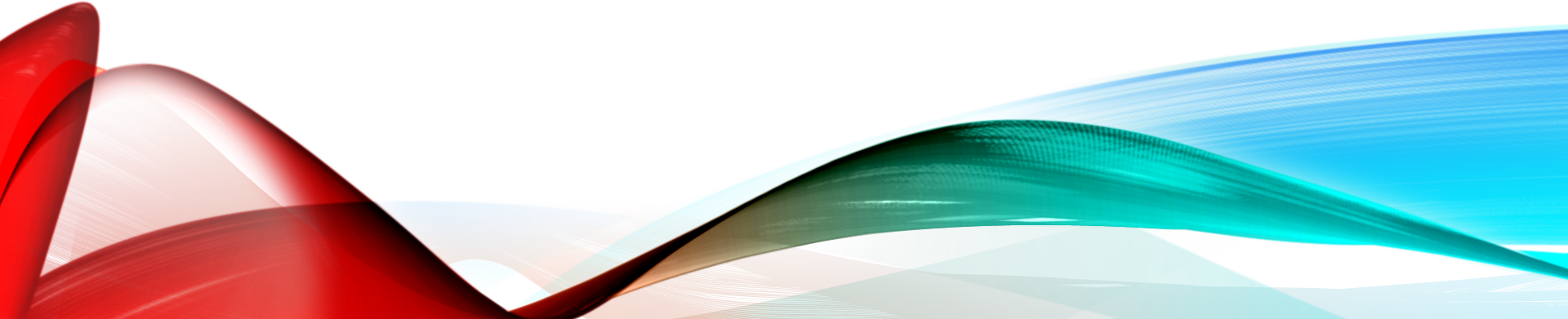